Game over? Not really:Spectating failure on Twitch.tv
Mia Consalvo
& Marilyn Sugiarto
Concordia University
Twitch.tv
Rise of a platform
Justin.tv in 2006/2007
Rebranded “gaming” section as Twitch.tv in 2011
Justin.tv itself ceased operations in 2014
Twitch sold to Amazon in 2014 for $970 million USD
In 2014 4th largest driver of Internet traffic in the US
Twitch metrics
https://www.quantcast.com/twitch.tv#trafficCard
age
income
education
ethnicity
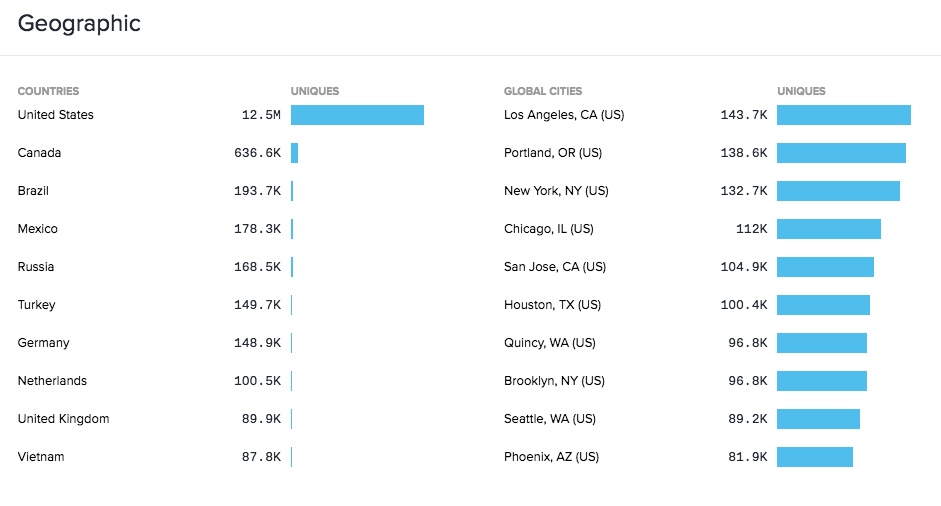 traffic
Past literature
Most past literature has focused on eSports activities and/or Twitch (Kaytoue et al; Nascimento et al; Deng et al)
Cheung & Huang (2011) and 9 spectator types
Georgen et al (2015) Dota 2 ‘noob stream’ and participatory spectatorship
Past literature
Smith, Obrist & Wright (2013) detailed 3 main communities on Twitch- eSports, speedrunners, Let’s Play-ers
Focus on LP community, PewDiePie stream and personas of spectators
Hamilton, Garreton & Kerne (2014) investigate live streaming as a ‘third place’ for fostering participation and community
Interviews with 11 streamers, 4 viewers, watching streams
Past literature
Scully Blaker, Begy, Consalvo and Ganzon (2016) study of ‘tandem play’ – how players enact sociality through single player games
Streaming ‘for’ versus streaming ‘with’ one’s viewers
How does live streaming change the act of gameplay?
Failure in gameplay
Juul and The Art of Failure
In general we avoid failure; we experience failure when playing games; we seek out games even knowing we’ll experience something we normally avoid
“the fundamental difference between tragedy in games and stories is that in stories we never feel responsible for failure and suffering; in games, we do” (p. 112)
Mainly oriented toward the player of the game (rather than spectators)
Research questions
How do Twitch streamers perform failure?
How do audiences of streamers respond to failure?
How does the performance of failure affect particular Twitch streams/communities?
Case study approach – 4 streamers
SeriouslyClara
Brownman
Kaceytron
Adam Koebel
Why those four?
They all stream regularly
They all have sustained audiences and are Twitch ‘partners’
They are all variety streamers, and vary across their streams
They attract different types of spectators
They interact with their communities in diverse ways
They are a diverse group of people
What we did
Viewed each streamer for at least five sessions
Viewed streams for at least 2 hours of the stream (if not more)
Recorded sessions
Took screenshots
Took detailed notes
Detailed viewer count every 30 minutes, overall subscriber count
What we did
Observed each session with a focus on 
How the streamer failed
How often the streamer failed
What the streamer did/said when they failed
How their audience reacted to their failure
Other elements of the stream that related to failure in some way
Findings!
SeriouslyClara
50-100 viewers
Adam Koebel
Low of 147; high of 555 viewers
Kaceytron
1000-2000 viewers
Brownman
1500-3500+ viewers
Failure is learning- Adam Koebel
[Speaker Notes: Adam is always playing different games meaning that they are usually new to him and failure is a consistent part of that. 

He has a broad repertoire of skills- during this time period he’s played the JPRG Persona 4, the re-mastered FPS Doom, the 2D puzzle platformer INSIDE, and the shooter/adventure game Spec Ops: The Line. 

WHEN HE RUNS INTO AREAS OR CHALLENGES THAT REQUIRE MORE THAN ONE PASS, HE OFTEN BECOMES ANALYTICAL IN HOW HE APPROACHES THINGS.
 During one boss battle in Doom, he told the audience “we’re gonna throw the first couple” of fights, to see what patterns emerged and how to be successful. After one or two attempts, as he died and reloaded he explained “that’s the thing I’m gonna have to learn how to avoid” about a particular move made by the boss. In keeping with Adam’s generally low-key approach to failure during his gameplay, his community likewise doesn’t focus on it very much. During the Doom stream one commenter stated “Hey Adam I love how chill you are while dying repeatedly.” Other comments are more supportive in general, offering basic statements like “you can do it Adam!” or giving advice such as “why not use the G-cannon?”

FAILURE REACTIONS ARE ALSO INFLUENCED BY A GAME’S MECHANICS AND FICTION. 
A day after playing Doom Adam switched to INSIDE, made by the creators of the critical hit Limbo. The Steam description for the game states only “Hunted and alone, a boy finds himself drawn into the center of a dark project.” The game begins by thrusting the player into the role of a small boy, who is apparently trying to escape from someone or something. The player must figure out how to move, what is possible, and how puzzles work, all while fleeing some unknown other. During Adam’s stream he consistently verbalized how he was thinking about the game’s design, and what it pushed him to do or consider as a possible action. Because he was constantly exploring the boundaries of what was possible, death was another constant. Each time his avatar died, he would talk about what else he had learned about the possibility space of the game. Adam explained to his viewers that “we are learning as much about the game by dying, than from exploring around.” Adam’s audience was here again supportive of his efforts, and likewise interested in seeing what was possible – or not- in the game space. One area of tension that did emerge was as the game continued and Adam encountered a difficult water-based puzzle, and kept dying. Some members of the community began offering hints for how to proceed, yet others, including mods, called for “no backseating” and “don’t spoil this for him, chat.” Commenters here were likely responding to a couple of different urges – the idea of helping someone through a tricky part (and displaying their own gaming capital in the process) and the desire to move forward in the game and see more of it. Yet as the mods stated, Adam wanted to figure out puzzles on his own – getting advice from others would be cheating – and so failure would need to be tolerated, at least a ‘reasonable’ amount of it.
 
A DIFFERENT TONE TO HOW FAILURE/AVATAR DEATH WAS TALKED ABOUT….
What made this particular game and stream interesting was the avatar and fiction of the game- Adam controlled a young, unnamed boy very limited in his abilities, at least compared with other videogame characters. Just as Adam often included his community in his gameplay – using ‘we’ instead of ‘I’ to make viewers feel part of the action, he also would move between referring to himself as the driver of the action, and ‘the kid’ as the drive. So he would refer to his progress in the first person: “I died” and “one of the most uncomfortable things I’ve had to do in a videogame” as well as through the third person avatar: “c’mon kid” “way to go, kid” and “I’m gonna die. Go kid! Get to the surface!” The audience followed his lead, acknowledging that Adam was the player, but that ‘the kid’ was the central character. So when Adam failed by letting the child avatar fall and die in one puzzle, not only did the community respond with typical comments addressing Adam or the game in general, like LOL, RIP, rofl, or ‘goodness,’ they also responded with  “Adam stop tormenting the kid.” The tone of the comments took on a particular quality due to the fragility of the child-avatar being played, with commenters expressing more discomfort when the kid died or failed, than when game enemies, including zombies were killed, even if that happened in gruesome fashion. Overall failure took on a different tone depending on the game and its fiction – with Doom and INSIDE providing two very different examples.]
One more reason you suck - Kaceytron
[Speaker Notes: Kaceytron began her streaming career focusing on eSports games like League of Legends as well as War of Warcraft, but has more recently become a variety streamer, playing a diversity of games that are single as well as multiplayer. KACEYTRON IS ALSO A CONTROVERSIAL FIGURE IN THE LIVE STREAMING UNIVERSE, DUE TO HER POSITIONING AS A ‘BOOB STREAMER’ WHO WEARS LOW CUT SHIRTS WHILE PLAYING (ALONGSIDE BELCHING, CHEWING WITH HER MOUTH OPEN, AND SWEARING CONSTANTLY) AND HER FREQUENT TWEETS AND COMMENTS ABOUT HOW TOUGH IT IS TO BE A ‘GIRL GAMER’ IN THE CONTEMPORARY ENVIRONMENT. Kaceytron plays against that stereotype in interesting ways (Consalvo, forthcoming) but in this context, failure plays a key role in Kaceytron’s persona. In many of her streams, Kaceytron proclaims her gaming skill, such as when she announced, “I’m one of the best streamers on Twitch.tv but sexists won’t admit it because they are sexist.”
 
KACEYTRON REGULARLY PRONOUNCES HER GREAT ABILITIES, HER EXPERIENCE, AND HER ACCOMPLISHMENTS IN GAMING. 
Yet a key contradiction in Kaceytron’s streams is her regular inability to actually play well. This is remarked on by both other players (in multiplayer situations) as well as in her chat stream. For example on July 15 she shared a stream with YouTube gamer Nick Bunyun to play Counterstrike: Global Offensive. As soon as the game began, failure was swift, with her avatar almost immediately shot and killed repeatedly. Undeterred, Kaceytron herself proclaimed the other side to likely be cheating, while her teammate suggested she was going the wrong way, and in other instance that either she couldn’t see or ‘was blind.’ CHATTERS WERE LESS FORGIVING – REMARKING, “THEY’RE GOOD, YOU’RE NOT” “KILL YOURSELF, PLEASE UNINSTALL” AND “RETARDED AS FUCK” – THE LAST SPAMMED REPEATEDLY.
 
Such remarks are some of the tamer ones that Kaceytron’s chat community provides, even from those who are regular subscribers to her stream. Yet she is consistently undeterred by their responses, suggesting “it’s because they don’t like to see girls who are better than them ”or simply telling those who insult her to “shut the fuck up.”
 
Indeed failure is a central element of Kaceytron’s stream in a variety of ways – that seem deliberately intentional to engaging her audience and keeping her persona intact.
 IN ADDITION TO FAILING AT ACTUAL GAMEPLAY (WHICH PROVOKES HER AUDIENCE AND KEEPS THEM ENTERTAINED BY INSULTING HER FOR A LACK OF SKILL) SHE ALSO FAILS AT PRONUNCIATION – FOR EXAMPLE REGULARLY PRONOUNCING ‘THE META’ AS ‘THE MEET-A’ AND ‘BETA’ AS ‘BEET-A.’ SHE LIKEWISE WILL FAIL TO READ IN-GAME TEXT SPEEDILY ENOUGH TO AVOID ITS DISAPPEARANCE FROM THE SCREEN, provoking frustration and further taunts from her audience as she then reloads or restarts a game to see it. KACEYTRON ALSO FAILS TO PLAY GAMES AS INTENDED – while playing the adventure game This is the Police, she skipped all the game’s cutscenes and refused to read extensive explanatory texts, preferring to focus on gameplay elements like assigning police units to various crimes. Many in chat yelled at her to pay attention to the cutscenes (which were relevant to the unfolding gameplay options), which she had failed to do. And the game eventually punished her for ‘poor performance,’ which the chat responded to with great hilarity, as well as incredulity. Overall, KACEYTRON CRAFTS A PERFORMANCE THAT SIMULTANEOUSLY UTILIZES AND DISAVOWS FAILURE. 
THAT JUXTAPOSITION KEEPS HER AUDIENCE ENGAGED, AS THEY THEMSELVES TRY – AND FAIL – TO GET KACEYTRON TO ADMIT TO HER POOR PERFORMANCE IN AND THROUGH GAMES.]
Accidental and purposeful failure - SeriouslyClara
[Speaker Notes: Clara specifically looks at indie games. From my observations she played several puzzle platformers and experimental text/exploration games. Through these games she demonstrated two forms of failure that elicit typical responses from Clara and her audience – accidental failure and purposeful experimentation. 
Accidental failure is exactly what you would imagine, it refers to any moment where she fails despite any attempt to succeed. This form of failure is performed very dramatically – during high stress moments she will express her anxiety through repetitive comments expressing confusion or exasperation. For example, screaming “what is going? What is happening?” over and over, or using other imaginative swears at length.
The audience usually either showed support through kind commentary and advice, or playful mockery. In these moments, advice was generally not received as a positive response, because she has very strict rules about spoilers and backseat gaming—despite what she actually says on stream when she is screaming and confused, she and her moderators are quick to purge any potentially spoiler-like comments. Playful mockery, often expressed through sarcastic comments or use of emotes, is generally accepted and reinforced by Clara’s own self deprecating commentary on her skill and abilities; however, I found that those who commented in such a way excessively were called out by Clara and the community for their negativity. In a way, in the context of Clara’s stream, some playful mockery engages a positive participatory chat, however in excess broke down the accepted relationship between humour and failure within her community.
In addition to accidental failure, Clara will often use failure in game as an opportunity to investigate the consequences of actions, like jumping into a hole, or walking up to something suspicious; simply anytime the game is being explicit in saying don’t do something, she would happily do it to see what happens. So her approach is very positive, and it is often accompanied by laughter regardless of the results. These moments of experimentation are fairly frequent, so the audience doesn’t always respond, but when they do it is often reflective (as in they also find it very funny) or it sparks a critique on the game rather than Clara’s purposeful failure.
For Clara, both accidental moments of failure and purposeful experimentation foster participation and engagement with the stream content, even if it is at the expense of her character or perceived skill (whether that be through her own self-deprecation or the playful mockery).]
Failure, memes, and community -Brownman
[Speaker Notes: Brownman, otherwise known by his real name Ray Narvaez Jr., is a little unique as he had an online persona creating recorded game content before he became a live streamer. Because of this, his community was able to start off significantly larger than most beginner streamers, as he carried them over from his previous community. Because of this his streaming persona is much like it was when he created recorded content before. He was well known as a “dirty meme’r” as he calls it, consistent in his use of memes and repeated catch phrases—and this kind of humour directly informs how he and his viewers respond to failure.
His humour is very blunt and sarcastic, so when he fails his reactions are often just as dry. For example, when succeeding after several failed attempts at something, he would often say First Try very unenthusiastically—not only drawing attention to his failure, but sarcastically minimizing his abilities. This reaction became so commonplace, that he developed a First Try emote, that allowed subscribers in chat to participate in this reaction by spamming the emote when appropriate. This occurs with other phrases such as Salty, Get Rekt, RIP and their associated emotes. There is a kind of reflective quality to this relationship of reactions. Ray will make an expected reaction, and the chat will respond with an expected emote or meme. I do want to mention, this is not to say that there are no other chat reactions to failure like support or advice like other streams, but it is severely outweighed by this kind of response.
It is also important to highlight that in this response, the most significant catalyst is the failure being announced. There is usually little to no response when failures are not announced verbally or visually through dramatic facial expressions.
In addition, this announcement either directly or indirectly minimizes his skill. As I mentioned before, the First Try comment is an indirect comment on his ability to play. However, he can often be direct by yelling things like “I SUCK.” Or in third person “YOU SUCK RAY.” When failure is particularly frustrating. 
Ray is very skilled, and has a reputation for being very good at games generally, yet due to his own self-deprecation, and chat’s use of emotes and memes to react, he is consistently faced with seemingly negative reactions. However, from my observations I believe that it doesn’t actually promote some form of communal shadenfreude at his expense, fostering negativity; rather, these typical responses of emote spam become less a form of mockery or playful jest at Ray’s expense, but rather are a method or symbol of communal participation and inclusion. 
Knowing when to post which meme, which reaction, comment or gesture warrants which emote’ this fosters and perpetuates the meme culture that Ray has heavily integrated into every aspect of his stream, and therefore community.]
Failing alone, together
Each stream was distinct in its character, yet still retained some common ‘twitch-like’ elements
Personas we found included
Entertained (amusement in watching failure)
Unsatisfied (watching weaker play)
Contradiction of being satisfied watching Kaceytron fail 
Assistant (enjoys helping the player)
Displaying gaming capital
Wanting play to progress
Runs against ‘no backseating’ rules; streamers who verbalize their confusion/play process but don’t really want help
[Speaker Notes: ENTERTAINED – Watching for entertainment

INSPIRED – inspired to play the game

UNSATISFIED – watching a weaker form of play

ASSISTANT- enjoys helping player]
Streamers, gender and failure
Kaceytron does not downplay her gameplay abilities, but then plays poorly (on purpose?)
Everyone else minimized or downplayed their skill level, even though they all were very good players
Each community expects a certain type of gameplay performance
Viewers who challenge streamers’ expected level of ability can be sanctioned for doing so
Gender???
Next steps
Better theorize gender
Explore how community size affects the community and the streaming/streamer experience
Very large communities; sub-only mode; micro-communities
Role of /relationship with moderators
Cross-channel communities
Bonding time (in-game and out-of-game elements)
Thank you!
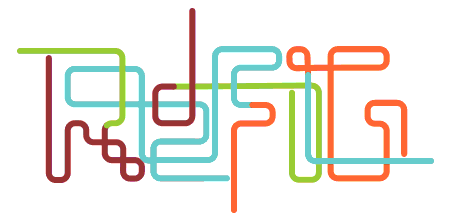 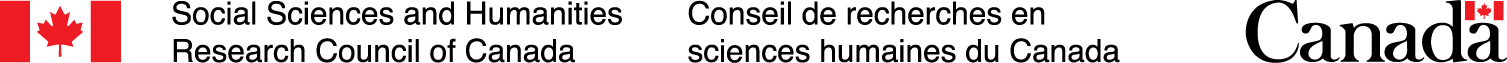